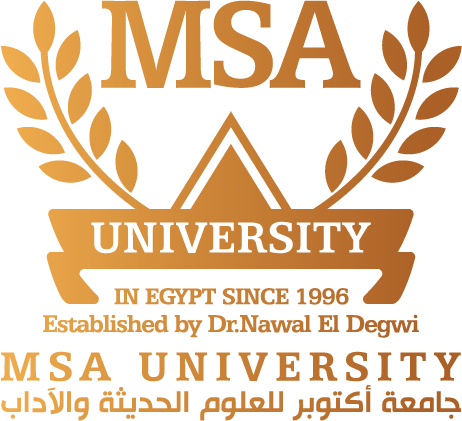 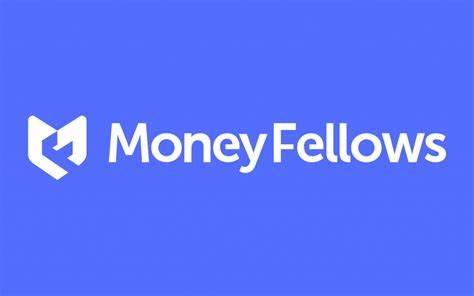 Hazem Galal 202547
Fady Magdy 202779
Seif Ahmed  203539


Presented to:DR. Noha Fawzy

TA. Malak Ashraf
Introduction
It was established by Ahmed Wadi
It was first introduced in 2016.
It is in the financial technology sector.
 It provides different packages for more than one segment.
MISSION
VISION
We want to provide an innovative and easy financial service to the customer and become a reliable financial support source by building a long-term trust with the consumers, by focusing on the financial wellbeing of the consumers more than the profit.
To be the market leader in financial services and expand globally to become a well-known international financial service provider.
Completive advantage
Ease of use
Security
User friendly
High level of security and safety.
Funding
Money fellows raised nearly 42.1M dollars over 7 rounds of investments. 
Nearly 20 parties of investors participated 
The latest funding was in series B funding which was on October 30 2022 and the investment was 31M dollars
Market size
Huge market size, since the financial technology sector is a huge market. 

Social trends: People have more interest in the financial technology sectors and its apps

Technological trends: There is a rise in the technological development and interest in it.
Target market
Education
AGE
No certain level of education needed.
21 years amd above
GENDER
INCOME
Males and females
Above 3000
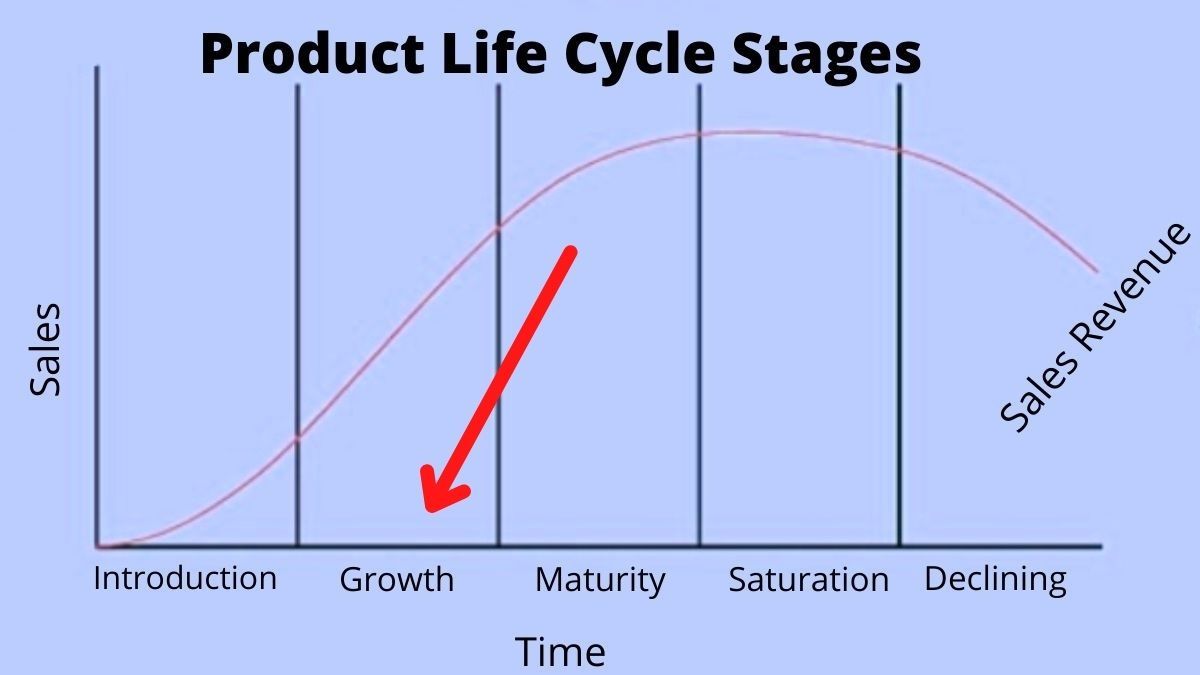 SWOT Analysis
o
T
S
W
Opportunities
Threats
Strength
Weakness
Ease of use 
Highly visible website
Continued development for customers
Technological social trends
No Physical stores for customers .
Ukraine and Russia war, which makes the country change its laws on trade or any dealings
Pest Analysis
Political Factors
 Stability: Political instability and social instability have a long history in Egypt. Although there is a chance of future instability in politics, but for now the current government is stable.

Economic Factors
The Egyptian government has taken action to solve the country's significant inflation problem. As inflation plays a huge role in damaging the economic factors in Egypt.

Social Factors
Demographics: Egypt has a sizable and expanding population, the majority of whom are under 30. we are considered a Youth country
Technological Factors
E-commerce: Although it is still in its infancy in Egypt, e-commerce is predicted to expand quickly. Since the Egyptians are more familiar now with using technology.
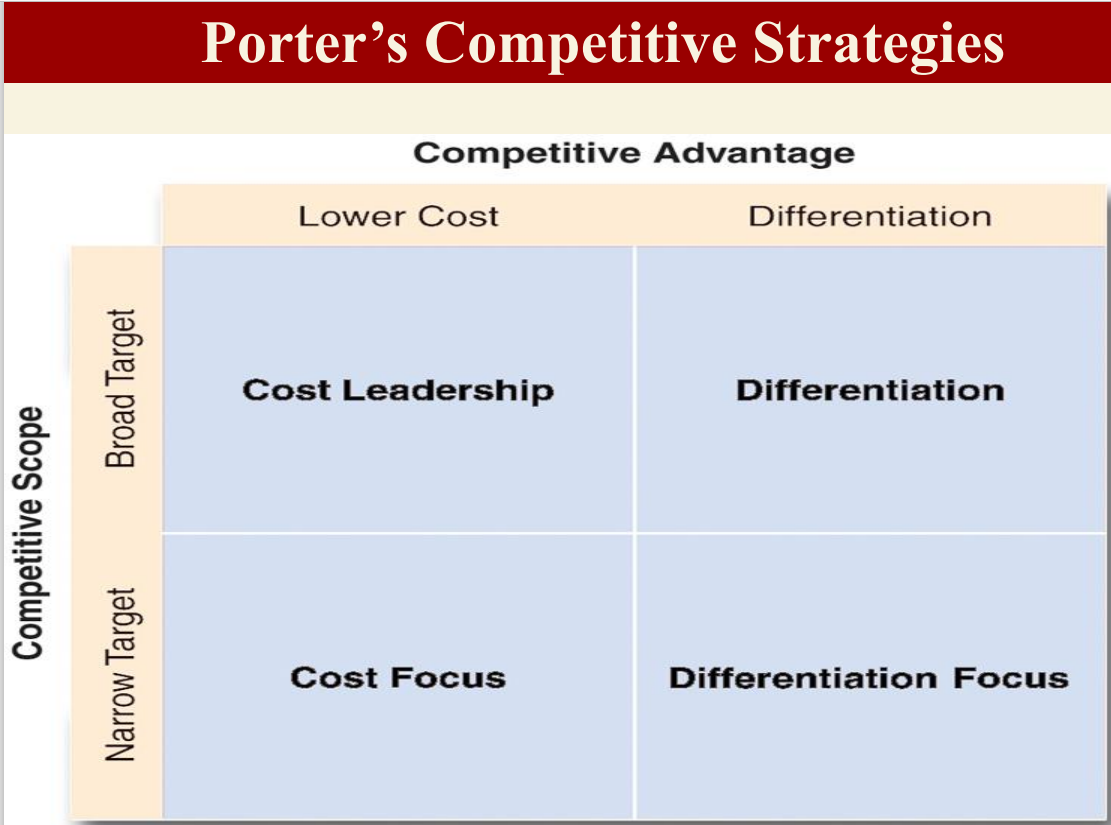 Distribution strategy
Facebook
YouTube
Google Ads
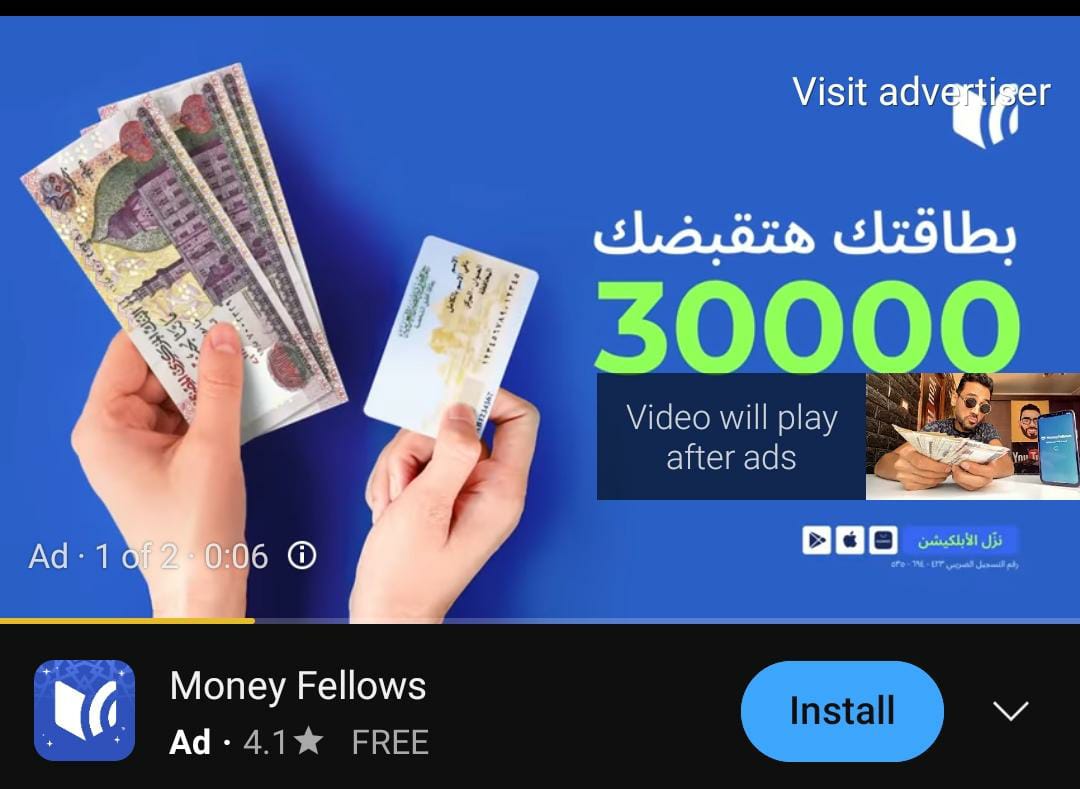 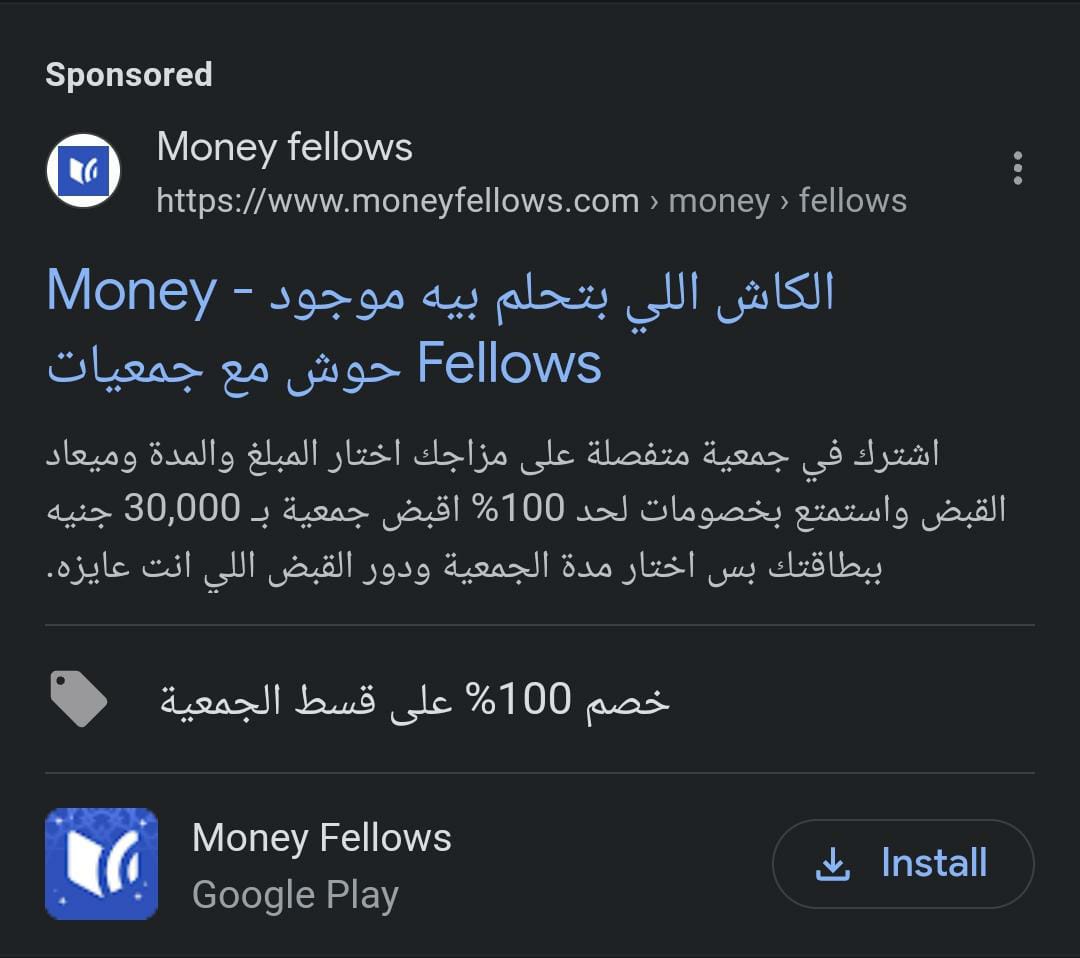 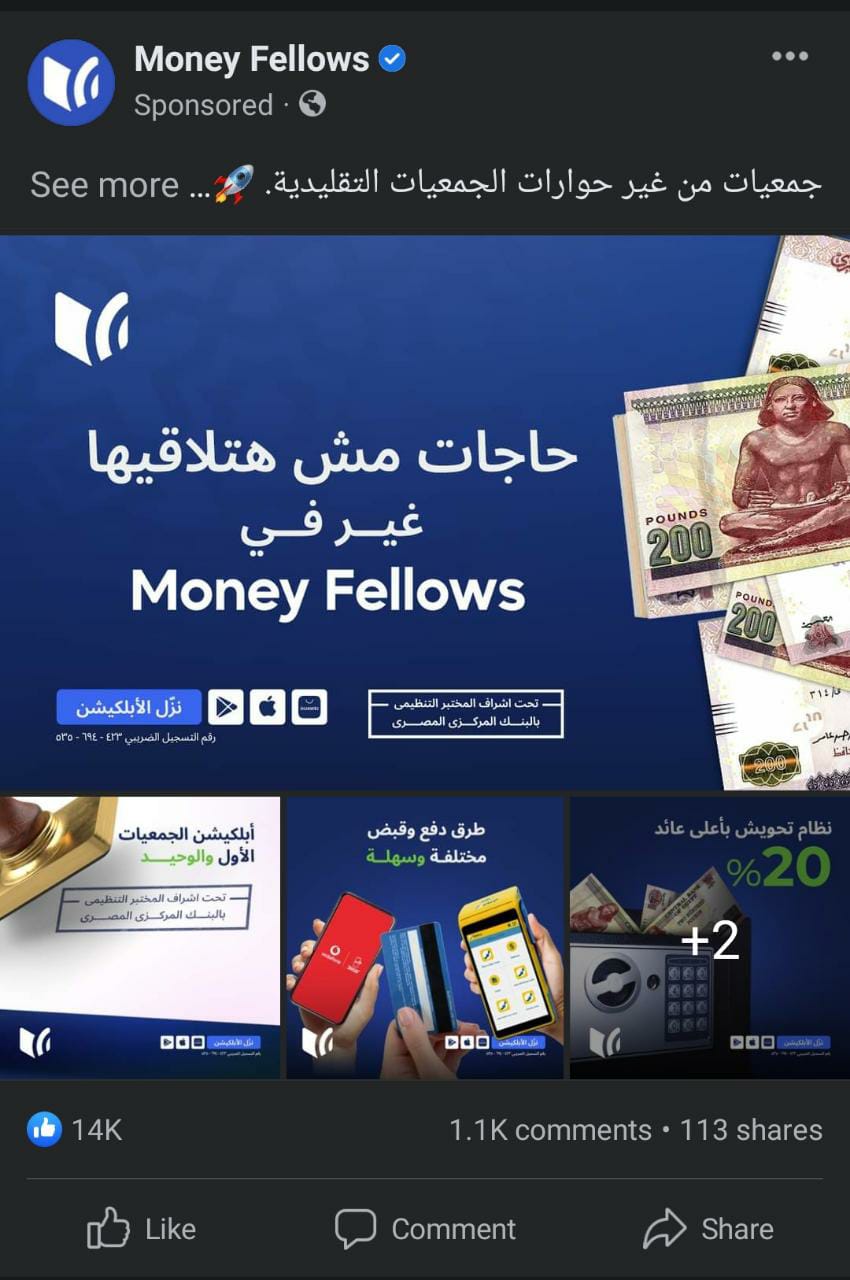 Guerrilla marketing:
Idea 2
 checks can be inserted in a machine displayed by money fellows. This machine will distribute a certain about of money to whoever inserts the check in the machine. The money can range from 50 to 500. People will not know the amount until they insert the ticket in the machine. After people gain a good level of awareness of these. The checks will be hidden in certain areas instead of handing them out. And hints can be displayed on Money Fellow’s social media accounts on where to find them.
Idea 1:
people can go insert money alongside their friends and take a ticked with them. They can go back the next day and receive double the money. And the slogan can be (جمعيتك مع شلتك). A maximum of 5 friends can use it together and a maximum of 50 Egyptian pounds each can be inserted. And the machine will double it according to the tickets given.
Thank you
Any Questions?